Core Methods in Educational Data Mining
EDUC545-010Spring2017
Discussion forums read-only for auditors
Who here is impacted?
For-credit students: are you OK with switching to Piazza?
RTFF
Introducing Prof. Alex Bowers
Top researcher in the world in using big data for educational leadership
All-around nifty guy
Thank you Alex!
RapidMiner Walkthrough
Any difficulties getting through the RapidMiner Walkthrough?
Assignment B1
Difficulties with TutorShop?
Difficulties with RapidMiner?
Any questions about k-Means in the homework?
Any questions about expectation maximization in the homework?
Any questions about agglomerative clustering in the homework?
Any other questions about the homework?
Any general questions about k-Means?
If there’s time
Let’s play with clustering a bit
Apply k-means using the following points and initial centroids

I need 5 volunteers!
+3





0





-3
time
0							1
pknow
+3





0





-3
time
0							1
pknow
+3





0





-3
time
0							1
pknow
+3





0





-3
time
0							1
pknow
+3





0





-3
time
0							1
pknow
Any comments on exercise?
Why
Is distortion/MSD good for choosing between randomized restarts

But bad for choosing cluster size?
Why
Isn’t cross-validated distortion/MSD good for choosing cluster size?

Why doesn’t cross-validation fix the issue?
What
Is the solution?
Is there a better way
To choose the number of clusters

Than just the adjusted fit?
Silhouette Analysis
An increasingly popular method for determining how many clusters to use (Rousseeuw, 1987; Kaufman & Rousseeuw, 1990)
Silhouette Analysis
Silhouette plot shows how close each point in a cluster is to points in adjacent clusters

Silhouette values scaled from -1 to 1
Close to +1: Data point is far from adjacent clusters
Close to 0: Data point is at boundary between clusters
Close to -1: Data point is closer to other cluster than its own cluster
Silhouette Formula
Example from http://scikit-learn.org/ stable/auto_examples/cluster/ plot_kmeans_silhouette_analysis.html
Good clusters
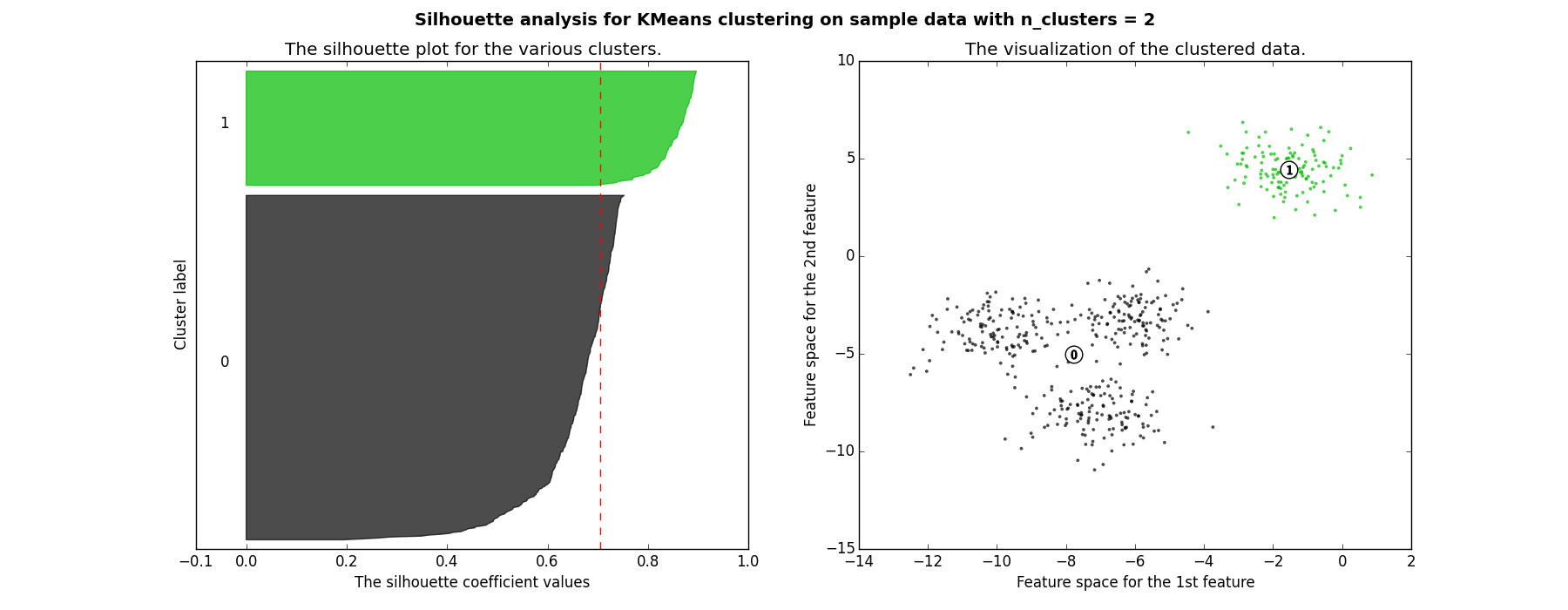 Good clusters
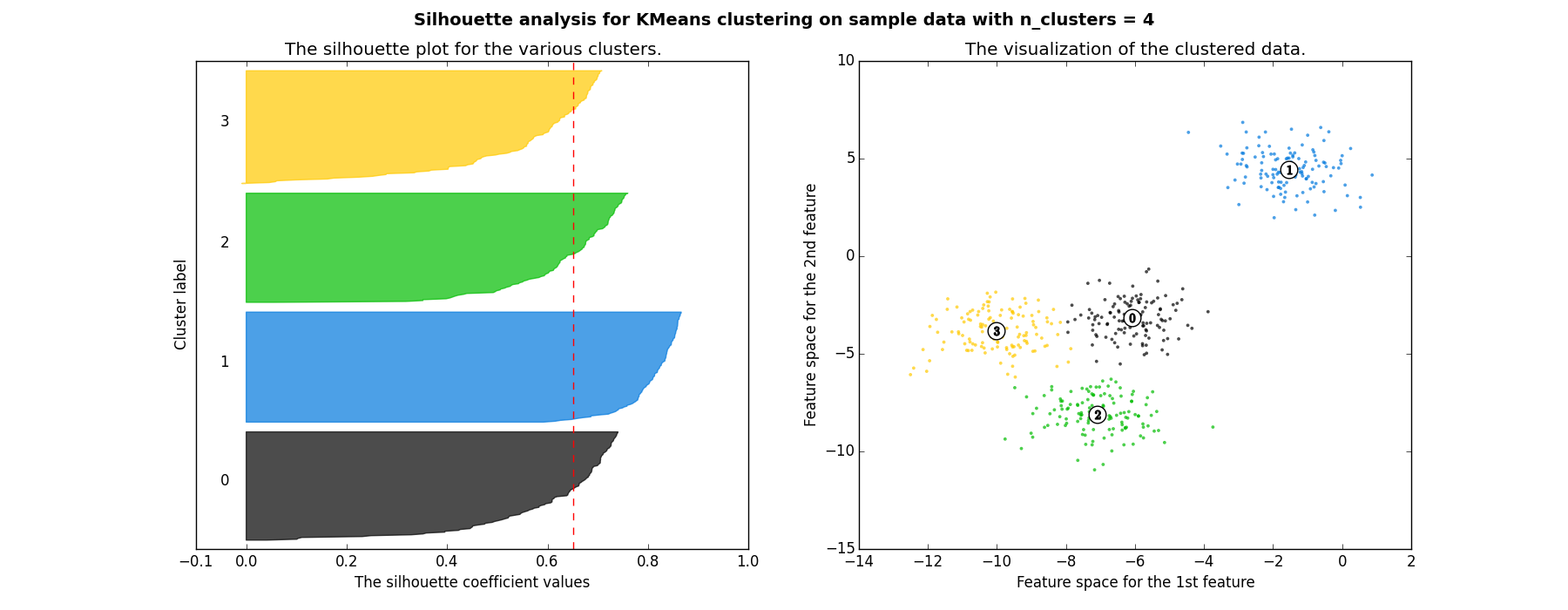 Bad clusters
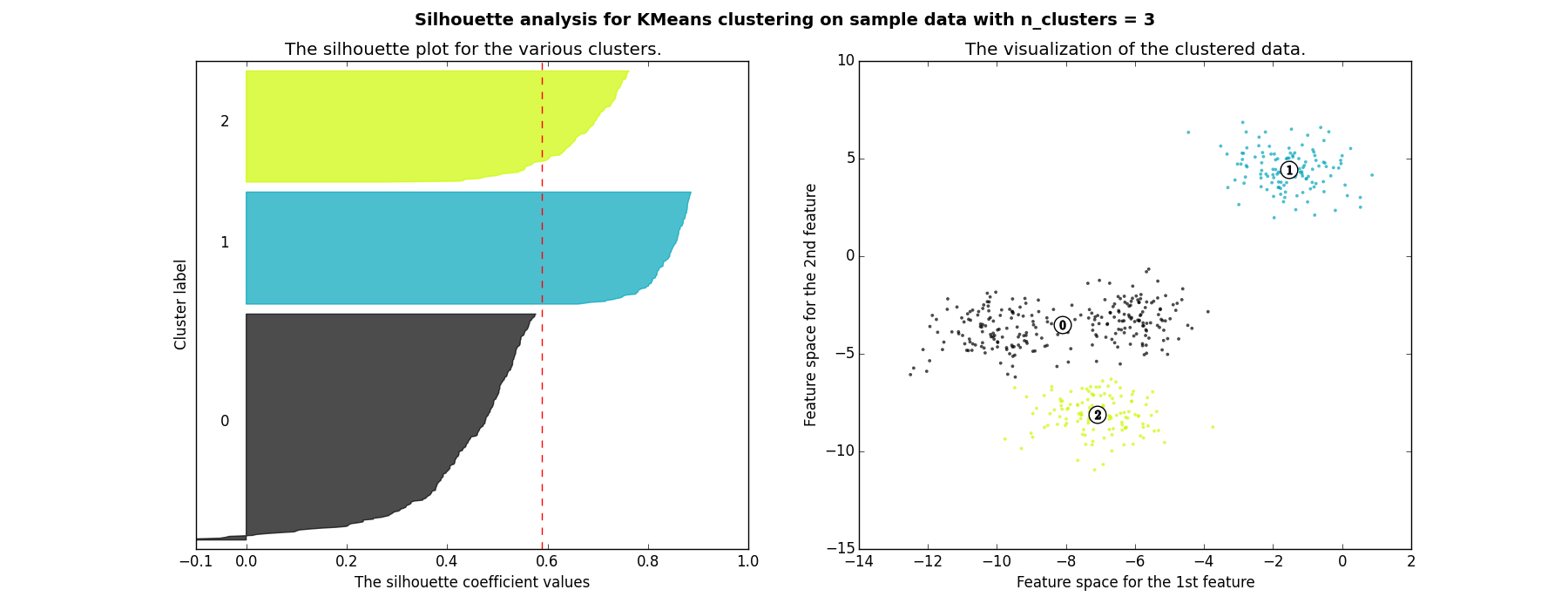 Bad clusters
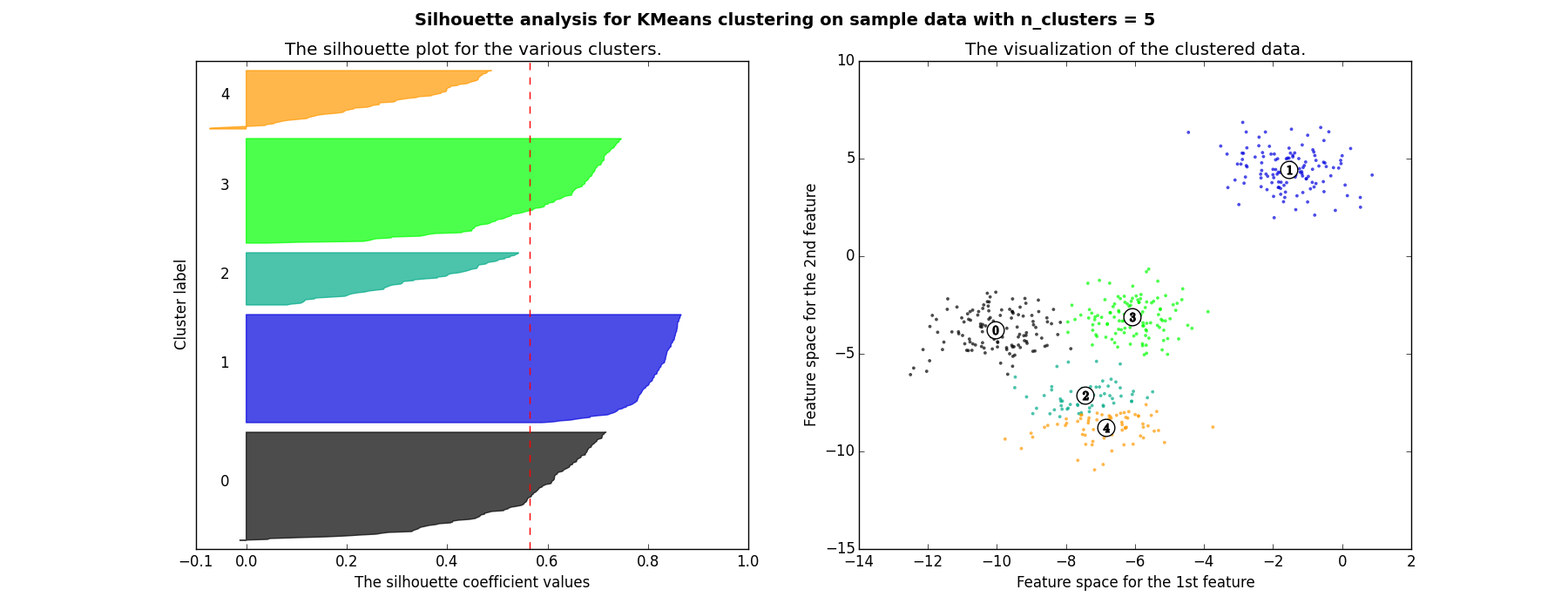 Bad clusters
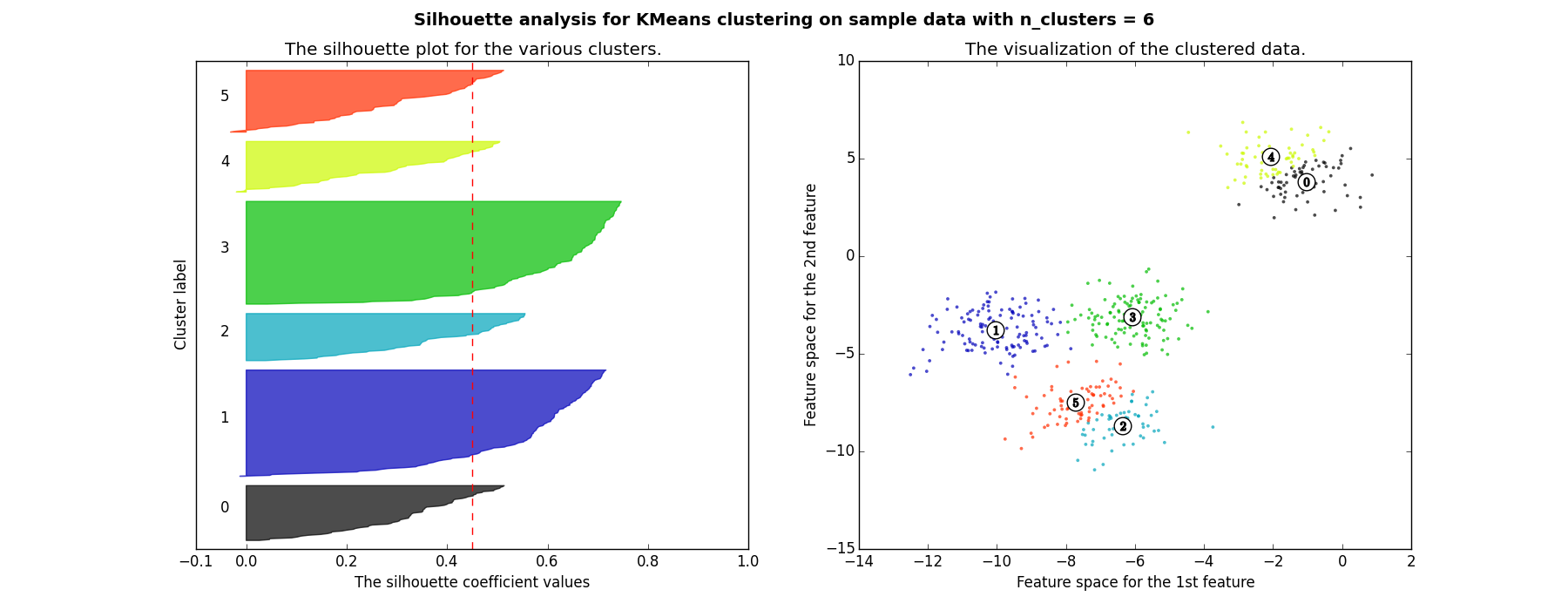 So in this example
2 and 4 clusters are reasonable choices
3, 5, and 6 clusters are not good choices
Questions? Comments?
What are the advantages?
Of Gaussian Mixture Models
What are the advantages?
Of Gaussian Mixture Models

Why not use them all the time?
What are the advantages?
Of Spectral Clustering
What are the advantages?
Of Spectral Clustering

Why not use it all the time?
What are the advantages?
Of Hierarchical Clustering
What are the advantages?
Of Hierarchical Clustering

Why not use it all the time?
Clustering: Any Questions?
Factor Analysis .vs. Clustering
What’s the difference?
Factor Analysis: Any Questions?
What…
Are the general advantages of structure discovery algorithms (clustering, factor analysis)
Compared to supervised/prediction modeling methods?
What…
Are the general advantages of structure discovery algorithms (clustering, factor analysis)
Compared to supervised/prediction modeling methods?

What are the disadvantages?
Important point…
If you cluster in a well-known domain, you are likely to obtain well-known findings
Because of this…
Clustering is relatively popular

But somewhat prone to uninteresting papers in education research
Where usually a lot is already known

So be thoughtful…
Any other questions?
Assignment B2
Classification in Prediction

Due February 8
Next Class
Wednesday, February 1: Regression in Prediction
Readings
Baker, R.S. (2015) Big Data and Education. Ch. 1, V2.
Witten, I.H., Frank, E. (2011) Data Mining: Practical Machine Learning Tools and Techniques. Sections 4.6, 6.5. [on google drive]
Pardos, Z.A., Baker, R.S., San Pedro, M.O.C.Z., Gowda, S.M., Gowda, S.M. (2014) Affective states and state tests: Investigating how affect and engagement during the school year predict end of year learning outcomes. Journal of Learning Analytics, 1 (1), 107-128.
The End